Fig. 1. The relationship between EM fungal (EMF) communities and percentage foliage loss caused by scale insect ...
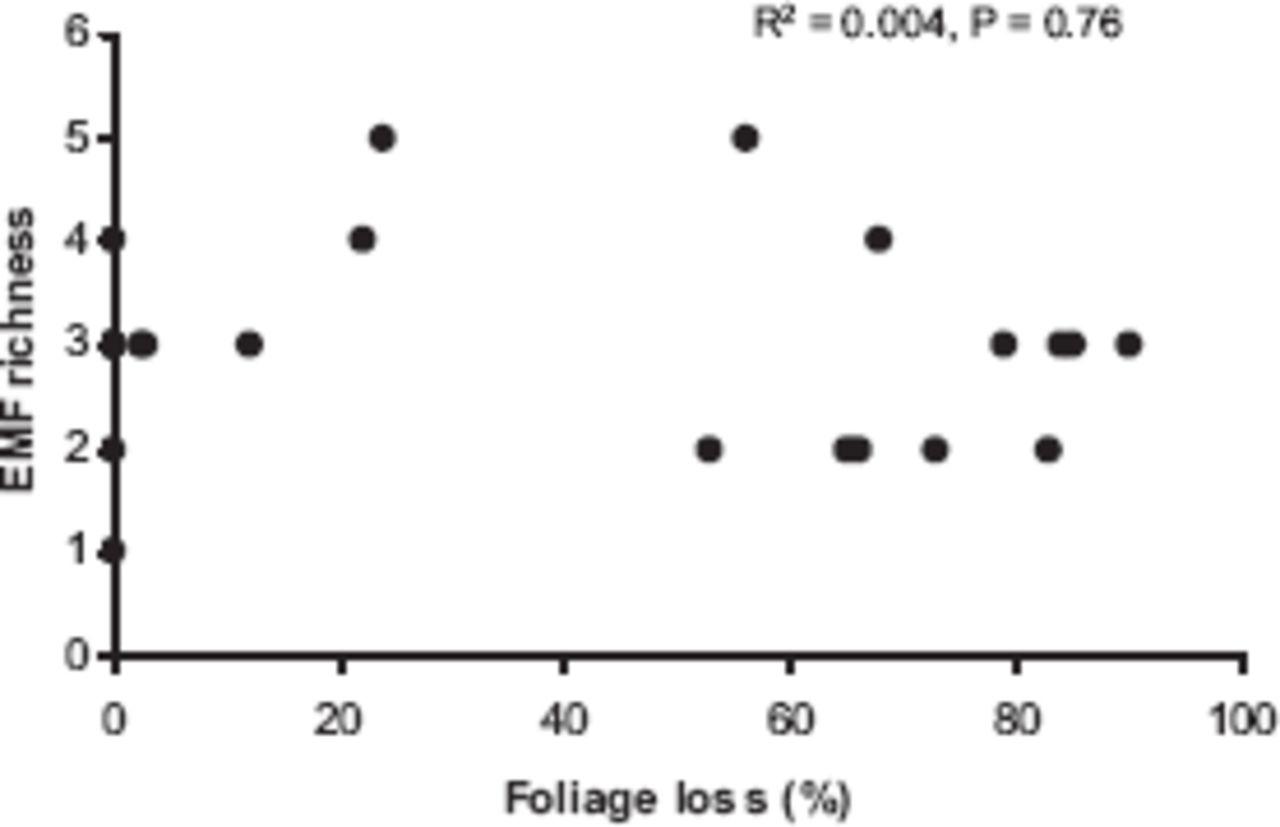 Environ Entomol, Volume 38, Issue 1, 1 February 2009, Pages 93–102, https://doi.org/10.1603/022.038.0111
The content of this slide may be subject to copyright: please see the slide notes for details.
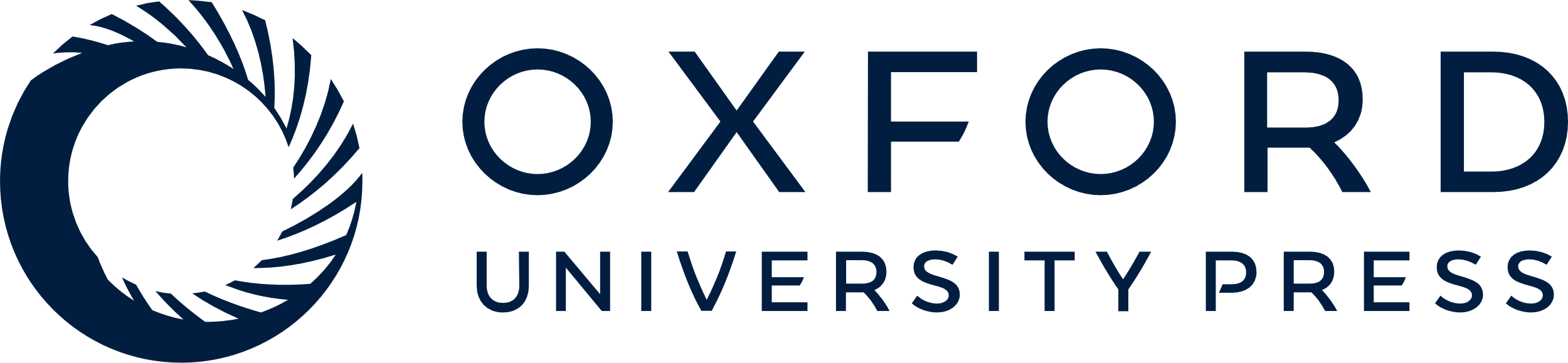 [Speaker Notes: Fig. 1. The relationship between EM fungal (EMF) communities and percentage foliage loss caused by scale insect herbivory in pinyon pine does not follow the pattern predicted by Gange (2007). Instead, percentage foliage loss caused by scale herbivory is not signficantly correlated with EM fungal species richness.


Unless provided in the caption above, the following copyright applies to the content of this slide: © 2009 Entomological Society of AmericaThis is an Open Access article distributed under the terms of the Creative Commons Attribution Non-Commercial License (http://creativecommons.org/licenses/by-nc/3.0/), which permits non-commercial reuse, distribution, and reproduction in any medium, provided the original work is properly cited. For commercial re-use, please contact journals.permissions@oup.com]
Fig. 2. EM fungal (EMF) species composition is significantly correlated with percentage foliage loss caused by scale ...
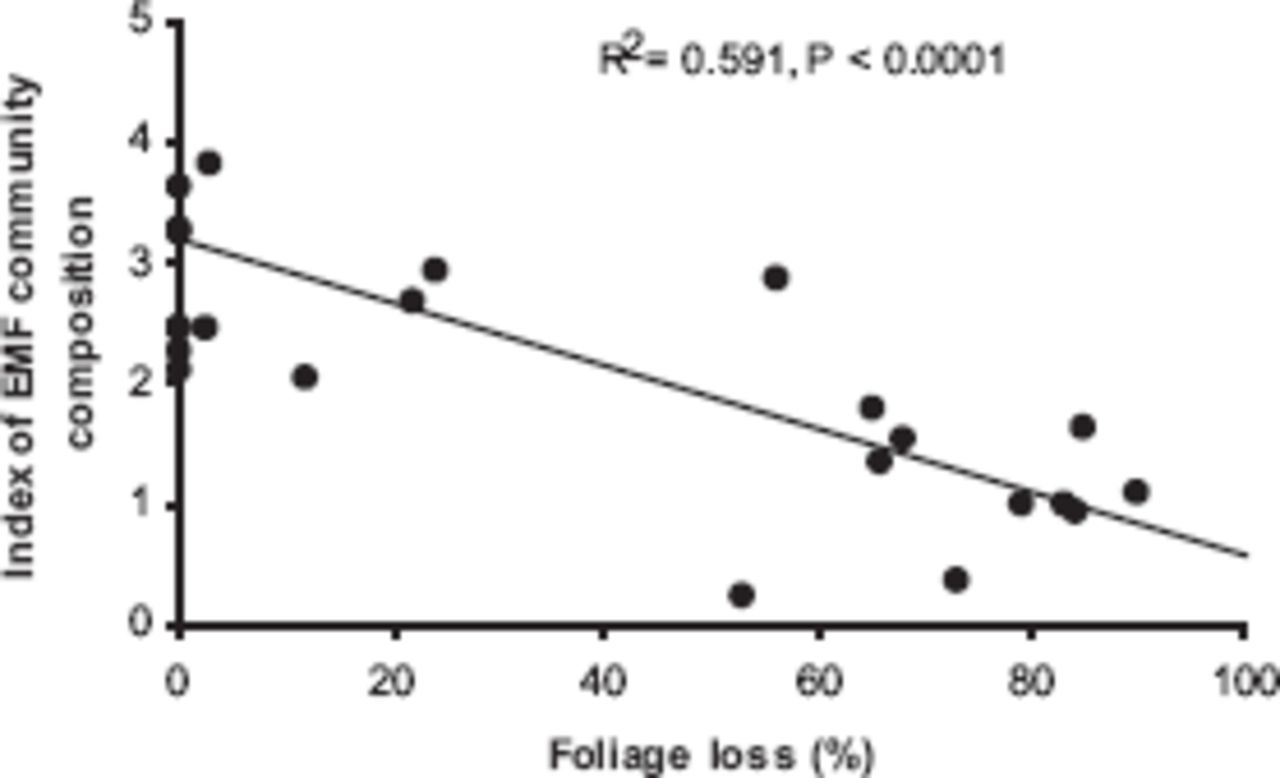 Environ Entomol, Volume 38, Issue 1, 1 February 2009, Pages 93–102, https://doi.org/10.1603/022.038.0111
The content of this slide may be subject to copyright: please see the slide notes for details.
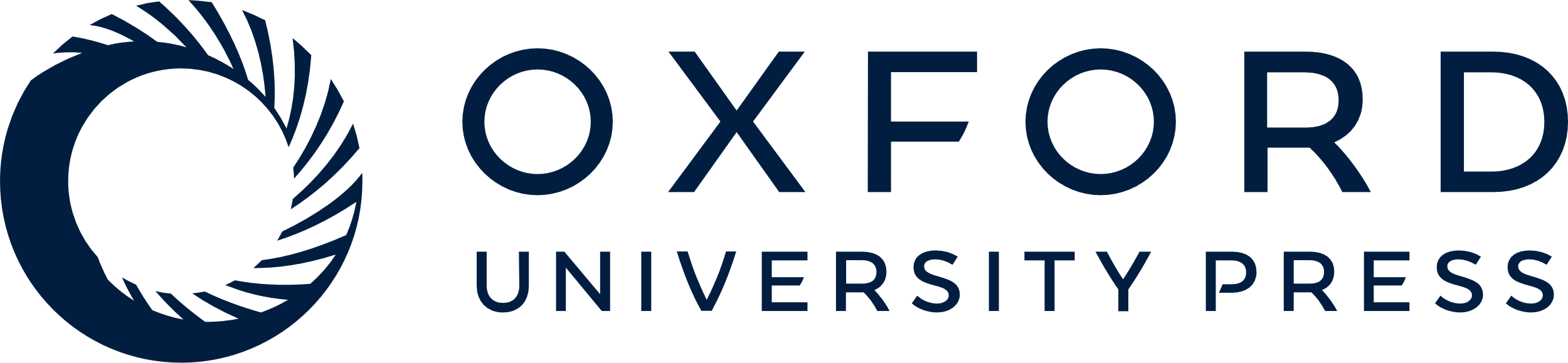 [Speaker Notes: Fig. 2. EM fungal (EMF) species composition is significantly correlated with percentage foliage loss caused by scale insect herbivory in pinyon pine. EMF species composition is represented by a single axis ordination score as described in the text.


Unless provided in the caption above, the following copyright applies to the content of this slide: © 2009 Entomological Society of AmericaThis is an Open Access article distributed under the terms of the Creative Commons Attribution Non-Commercial License (http://creativecommons.org/licenses/by-nc/3.0/), which permits non-commercial reuse, distribution, and reproduction in any medium, provided the original work is properly cited. For commercial re-use, please contact journals.permissions@oup.com]
Fig. 3. A schematic depiction of the effect of mycorrhizal fungi on plant-insect interactions. Loosely based on the ...
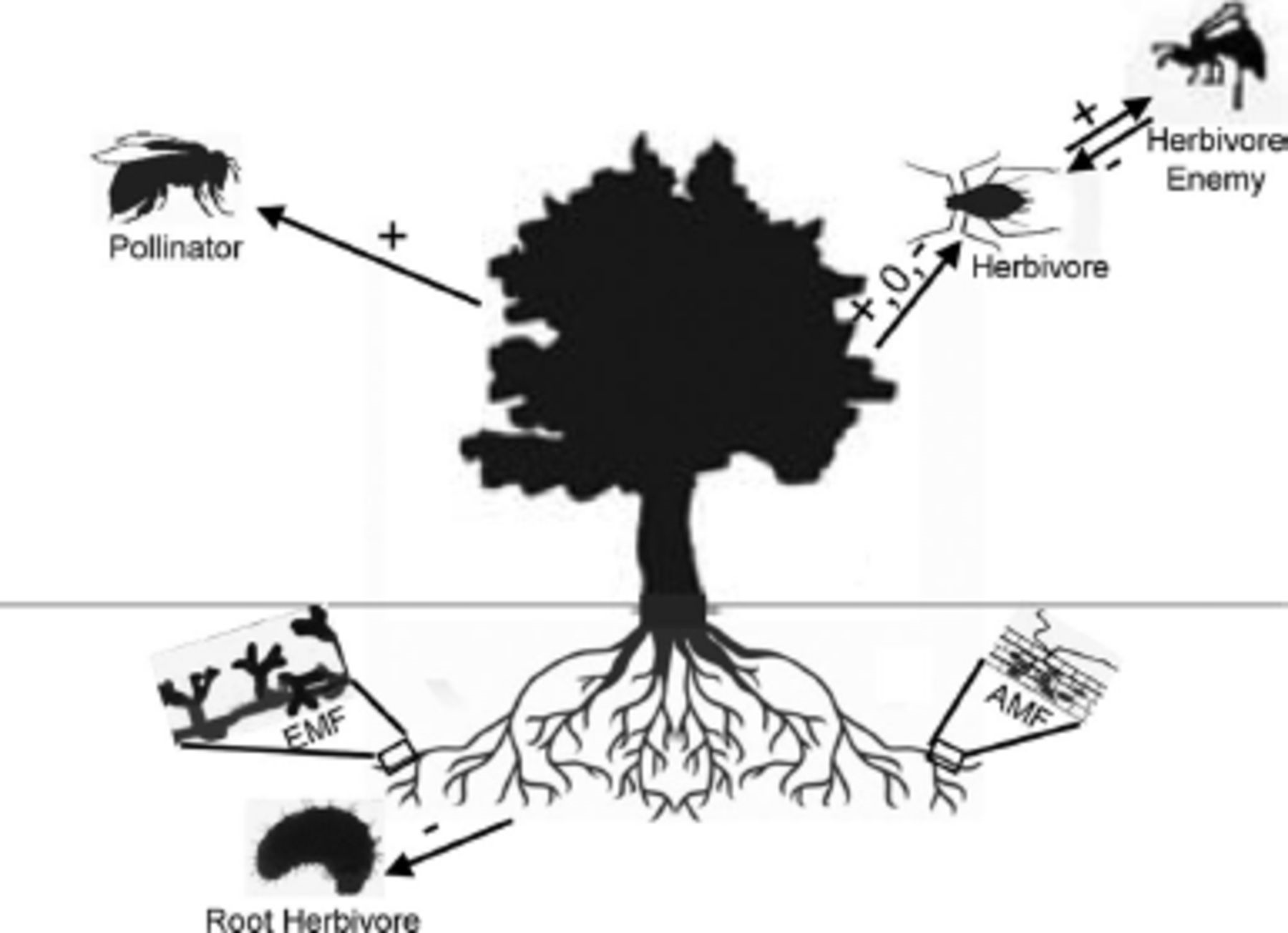 Environ Entomol, Volume 38, Issue 1, 1 February 2009, Pages 93–102, https://doi.org/10.1603/022.038.0111
The content of this slide may be subject to copyright: please see the slide notes for details.
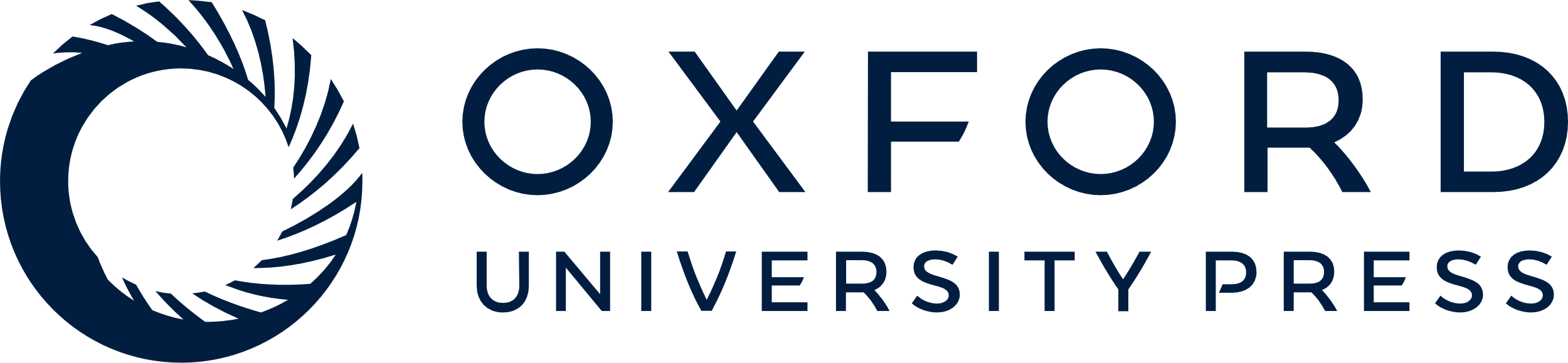 [Speaker Notes: Fig. 3. A schematic depiction of the effect of mycorrhizal fungi on plant-insect interactions. Loosely based on the genus Eucalyptus, which associates with both AM and EM fungi and is subject to both insect herbivory (resulting from aphids and other insects) and pollination (from bees and other insects). Herbivores on these plants are also subject to enemies (such as parasitoid wasps), which are also influenced by plants associated with mycorrhizal fungi. Signs on arrows represent the effect (positive [ + ], neutral [0], or negative [ − ]) of a plant inoculated with either AM or EM fungi on the insect in question.


Unless provided in the caption above, the following copyright applies to the content of this slide: © 2009 Entomological Society of AmericaThis is an Open Access article distributed under the terms of the Creative Commons Attribution Non-Commercial License (http://creativecommons.org/licenses/by-nc/3.0/), which permits non-commercial reuse, distribution, and reproduction in any medium, provided the original work is properly cited. For commercial re-use, please contact journals.permissions@oup.com]